Supplemental Material 4. A. Mortality rate from all causes among CKD patients.
Person-
years
Study
CKD-QLD (AUS)
2166
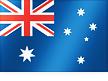 RIISC (GBR)
2698
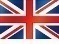 CRIC (USA)
22808
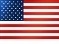 KNOW-CKD (KOR)
3705
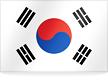 CAN-PREDDICT (CAN)
7912
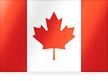 NRHP (URY)
63842
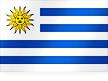 CKD-JAC (JPN)
7946
Person-
years
Incidence rates(95%CI)
(events/1000 person-years)
Incidence rates(95%CI)
(events/1000 person-years)
Number of
events
Number of
events
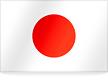 Study
CKD-QLD (AUS)
30 (22~37)
48 (40~57)
105
64
2152
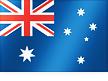 Mortality rates from all causes 
(/1000 person-years)
RIISC (GBR)
114 (98~130)
48 (39~57)
130
178
1558
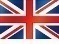 CRIC (USA)
61 (53~70)
43 (12~75)
1116
990
18188
10
10
30
30
50
50
70
70
90
90
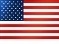 B. Incidence rates of renal events (eGFR halving or ESKD) among CKD patients
KNOW-CKD (KOR)
77 (46~108)
7 (4~10)
277
26
3595
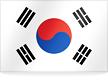 CAN-PREDDICT (CAN)
59 (49~68)
38 (30~46)
301
440
7515
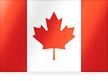 NRHP (URY)
26 (24~27)
45 (44~47)
2878
1614
63070
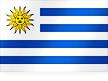 CKD-JAC (JPN)
46 (38~54)
10 (6~15)
350
82
7610
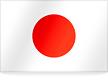 Incidence rates of renal events
(events/1000 person-years)